Porter’s Generic Strategies
Michael S
Porter
www.Flixabout.com
Professor; Ph.D. in business economics
Born 1947
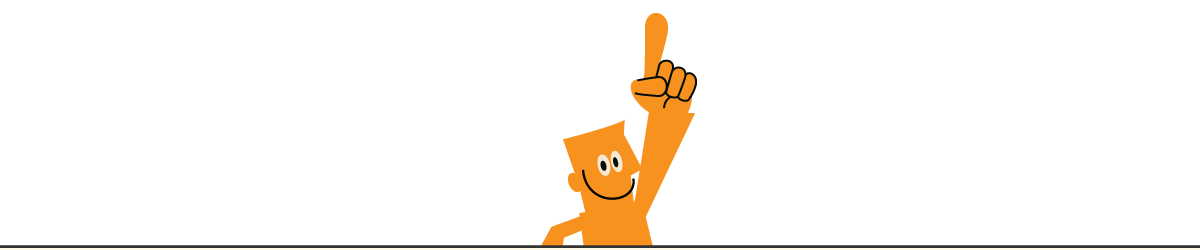 Generic strategies
COMPETITIVE ADVANTAGE
Differentiation
Lower Cost
COMPETITIVE SCOPE
Broad
Target
Narrow
Target
More on the subject: 



www.Flixabout.com
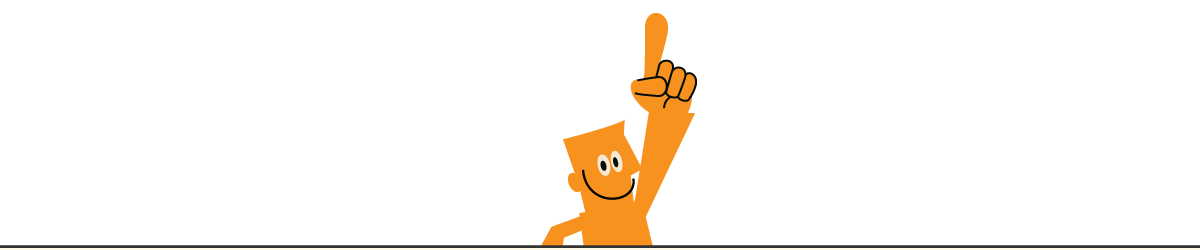